Heimdalls Hall –Army Shop Business Plan
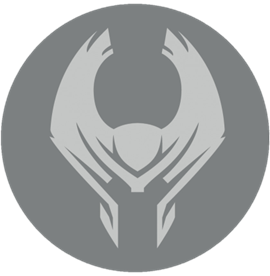 Table of Contents
02
03
01
Market Analysis and Competition
Sales and Marketing Plan
Business Overview
05
06
04
Operating Plan
Financial Plan
Management Plan
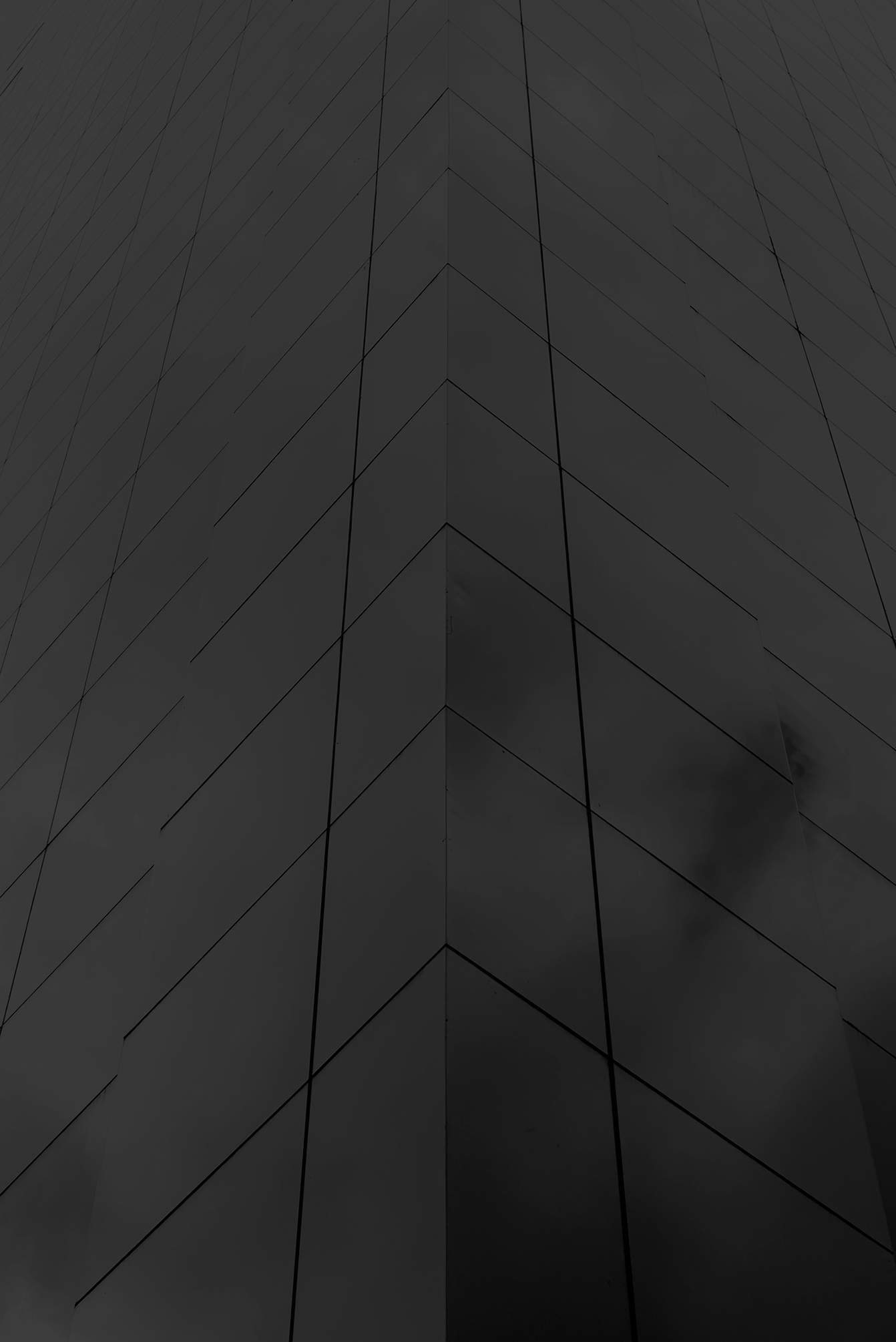 Our Company
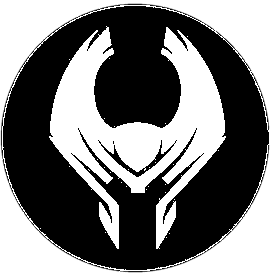 Heimdalls Hall – Army Shop is an upcoming top seller in the area of weapons, survival, military and clothing. Our partners are well known brands that guarantee the highest quality and service
Mission
To be the top seller of our products in the region
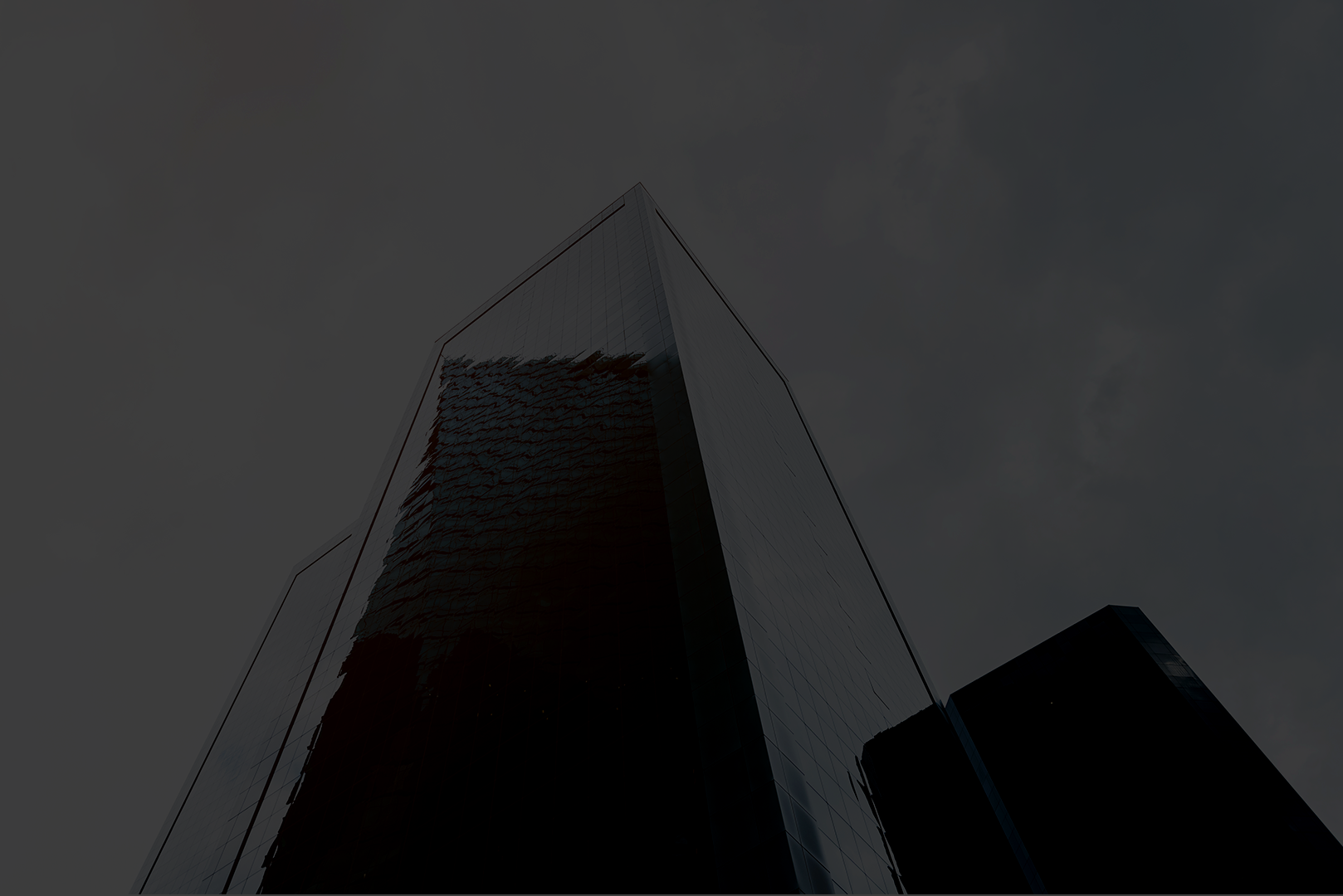 Vision
To sell products everywhere in Austria
Business Overview
01
Market Trends
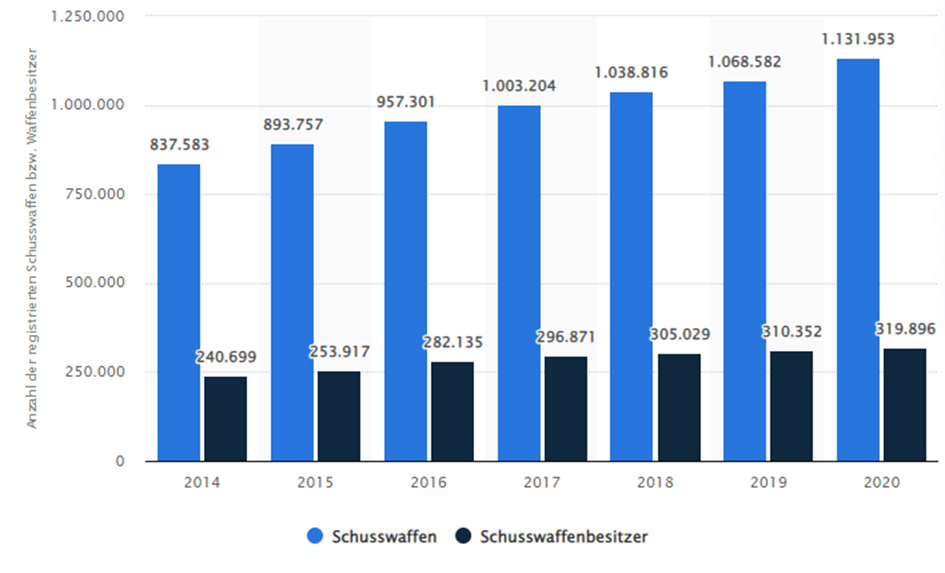 If you want to modify this graph, click on it, follow the link, change the data and replace it
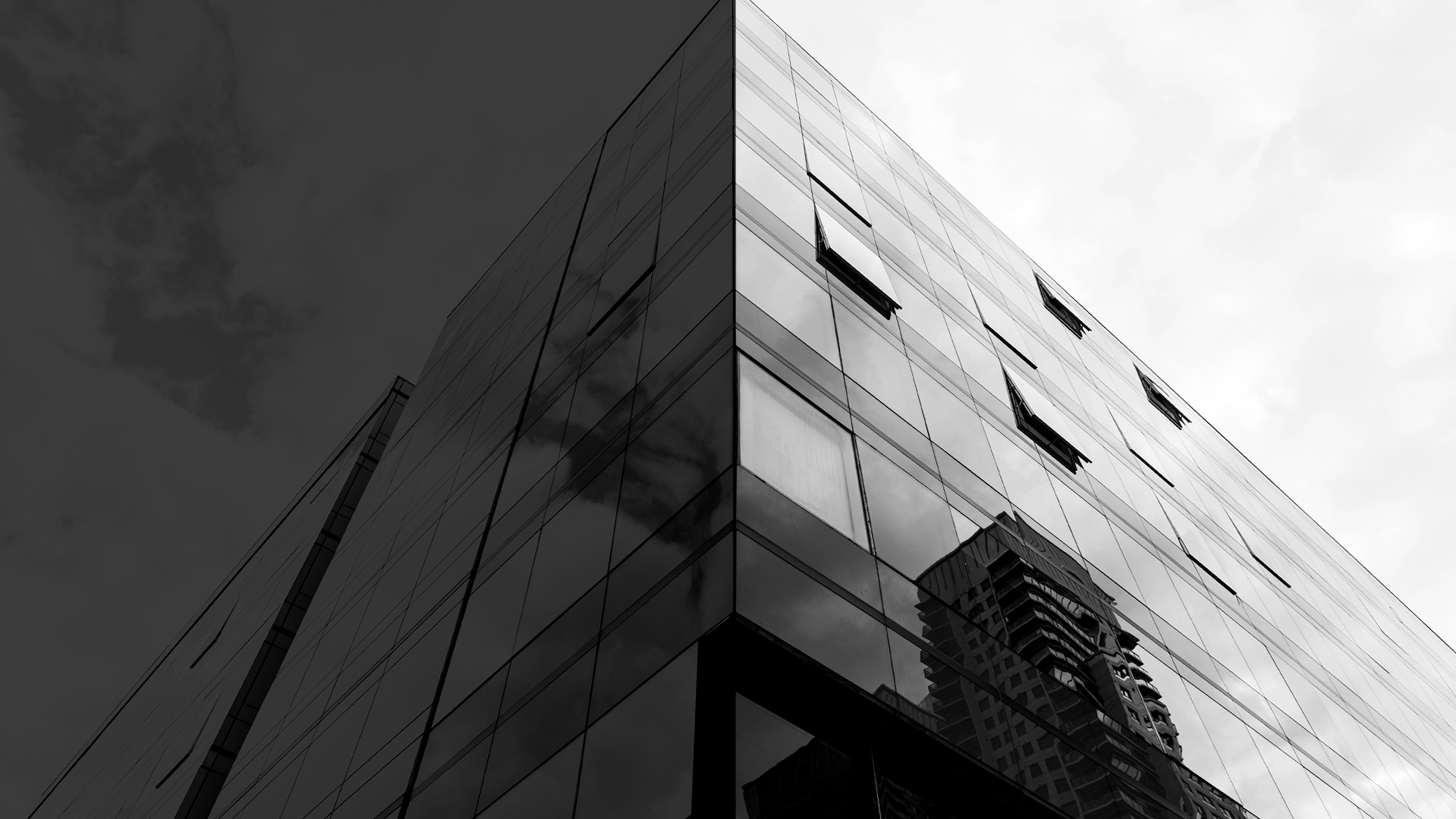 Problem
Solution
Heimdalls Army Shop offers comprehensive solutions for all these areas. Best service, best advice and a comprehensive range of products characterize us
Most stores are very limited in terms of their products. They are either focused on firearms, or survival or equipment for emergency organizations.
Black Shadow
Competitors
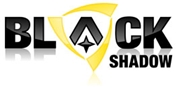 Our biggest competitor.
Located in Neunkirchen
Distance: ~20km
Offers Survival Equipment, weapon accessories and clothing
Kettner
Steinadler
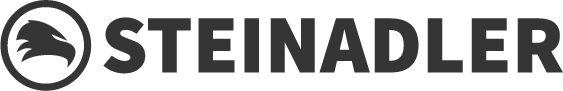 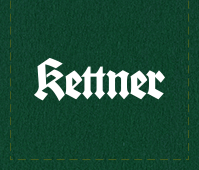 Located in Vösendorf.
Distance: ~45km
Offers survival Equipment, Hunting products and weapons for hunting
Located in Vienna and Graz.
Distance: ~50km or 140 km
Offers Survival Equipment, weapon accessories and clothing
Fischak
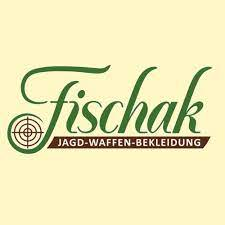 Located in Wr. Neustadt
Offers weapons, weapons accessories and survival gear
Market Analysis and Competition
02
Target
Average Spend per Customer
Gender
€200
Male
Female
Interests
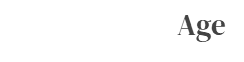 Weapons & accesories
Military Equipment
Age
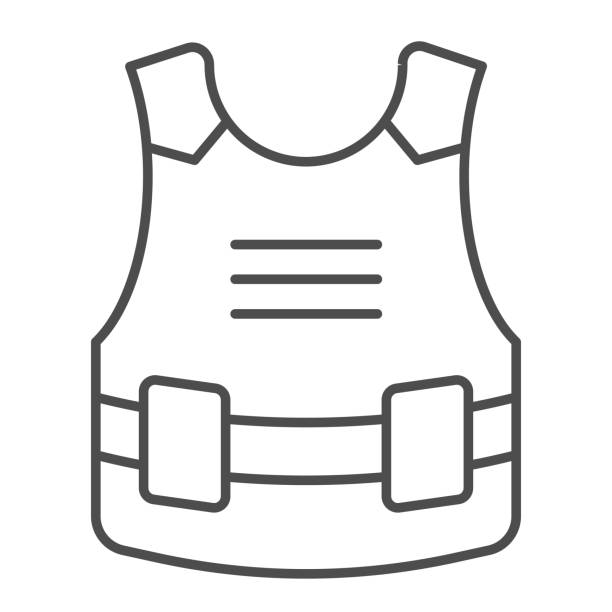 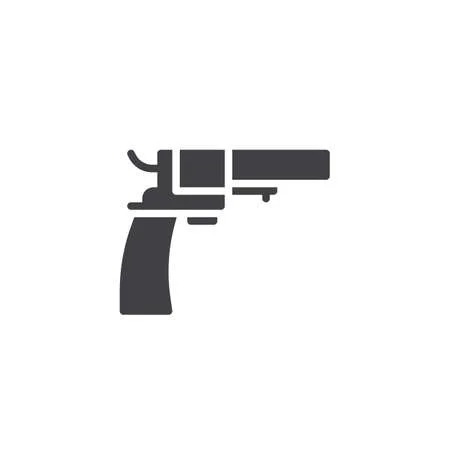 Clothing/Boots
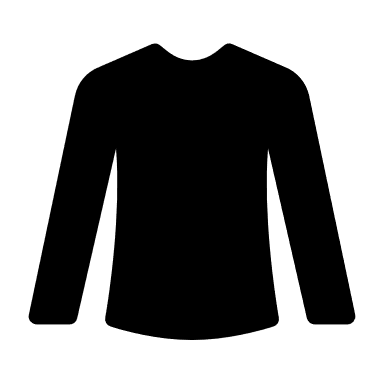 Survival & Hunting
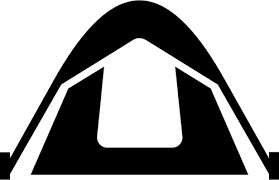 90%
10%
20-50 years
20-30 years
Market Share
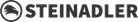 25%
1. Black Shadow 50%
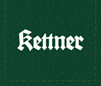 10%
25%
10%
2. Steinadler 25%
15%
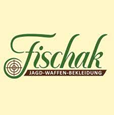 3. Fischak 15%
15%
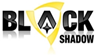 4. Kettner 10%
50%
Sales and Marketing Plan
03
Our Services
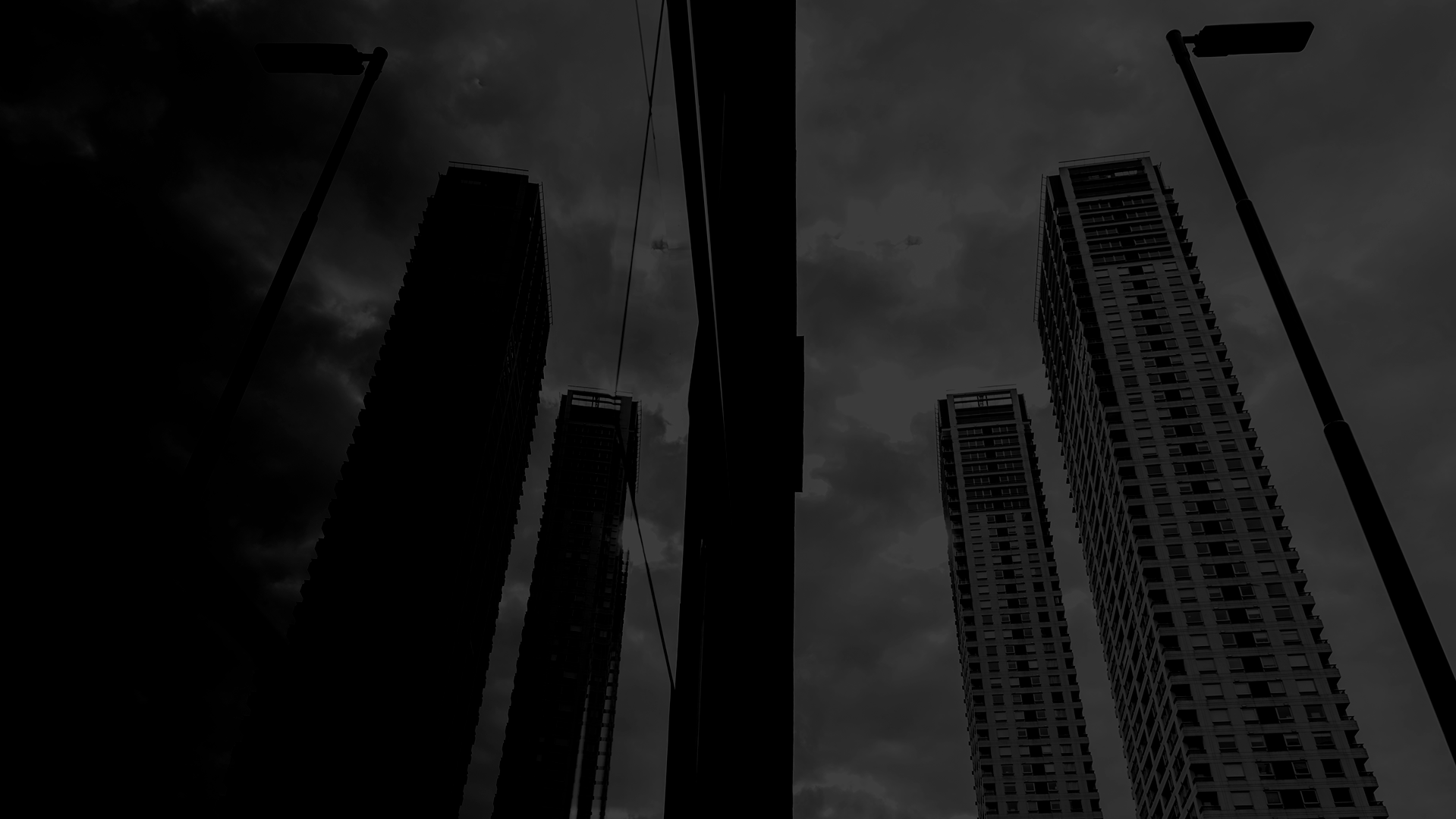 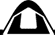 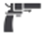 Weapons
Survival & Hunting
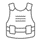 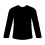 Military/Police Equipment
Clothing/Boots
1. Year
Break-even Analysis
High Profit400 000€
Profit
350 000€
Break-even Point300 000€
Loss250 000€
Big Loss200 000€
Our Plans
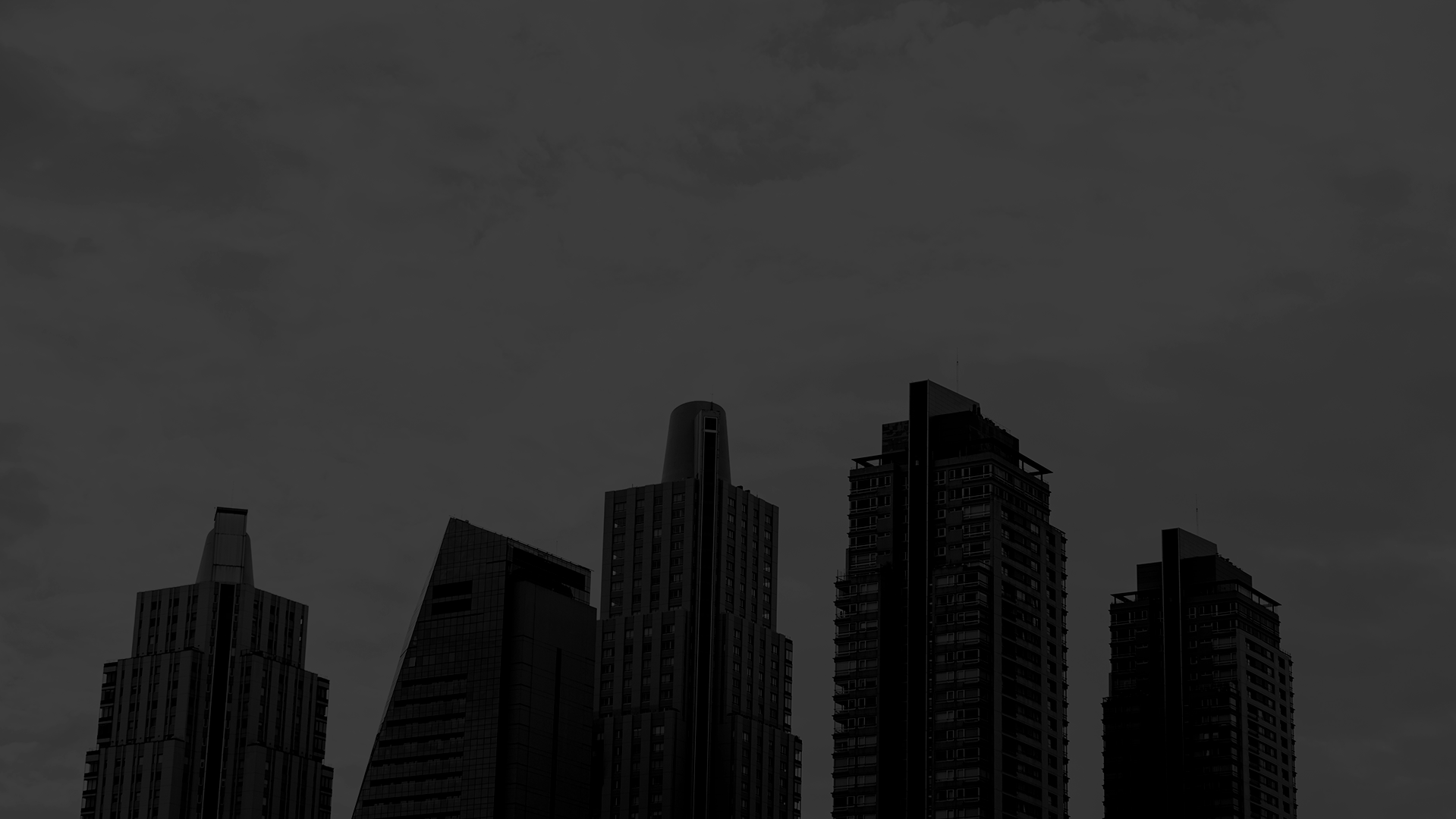 1. Year
2. Year
3. Year
Dominance in the region. Extended expansion of the product range. No. 1 Austria-wide seller on the web
Finding our way into the market. Build up customer base
Increase sales with targeted offers and advertising. Slight increase in employees as well as assortment
Search bar
Webshop
Own profile
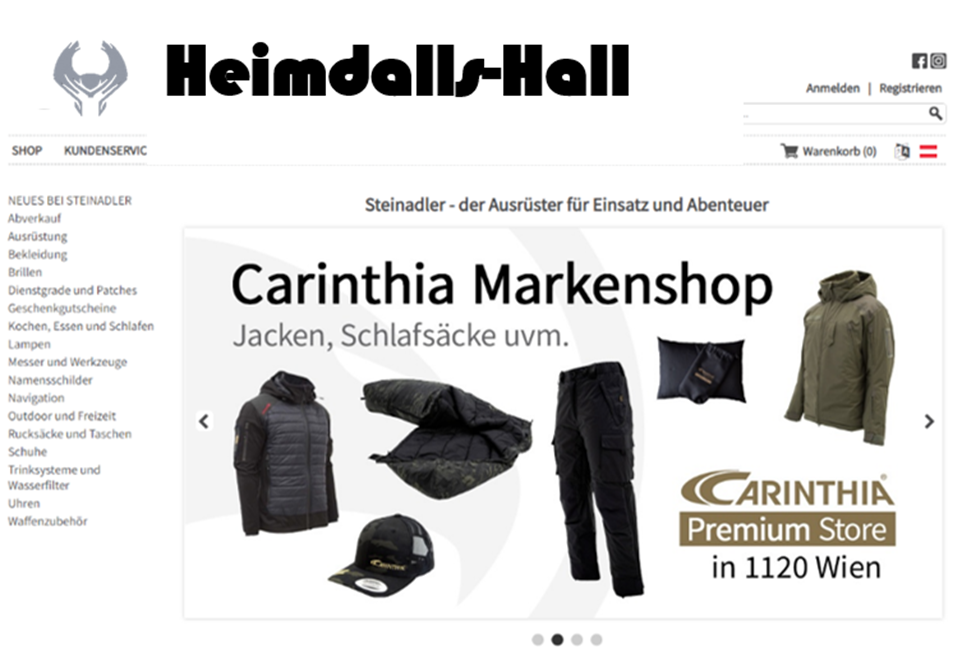 Categories
Special offers / Advertisement
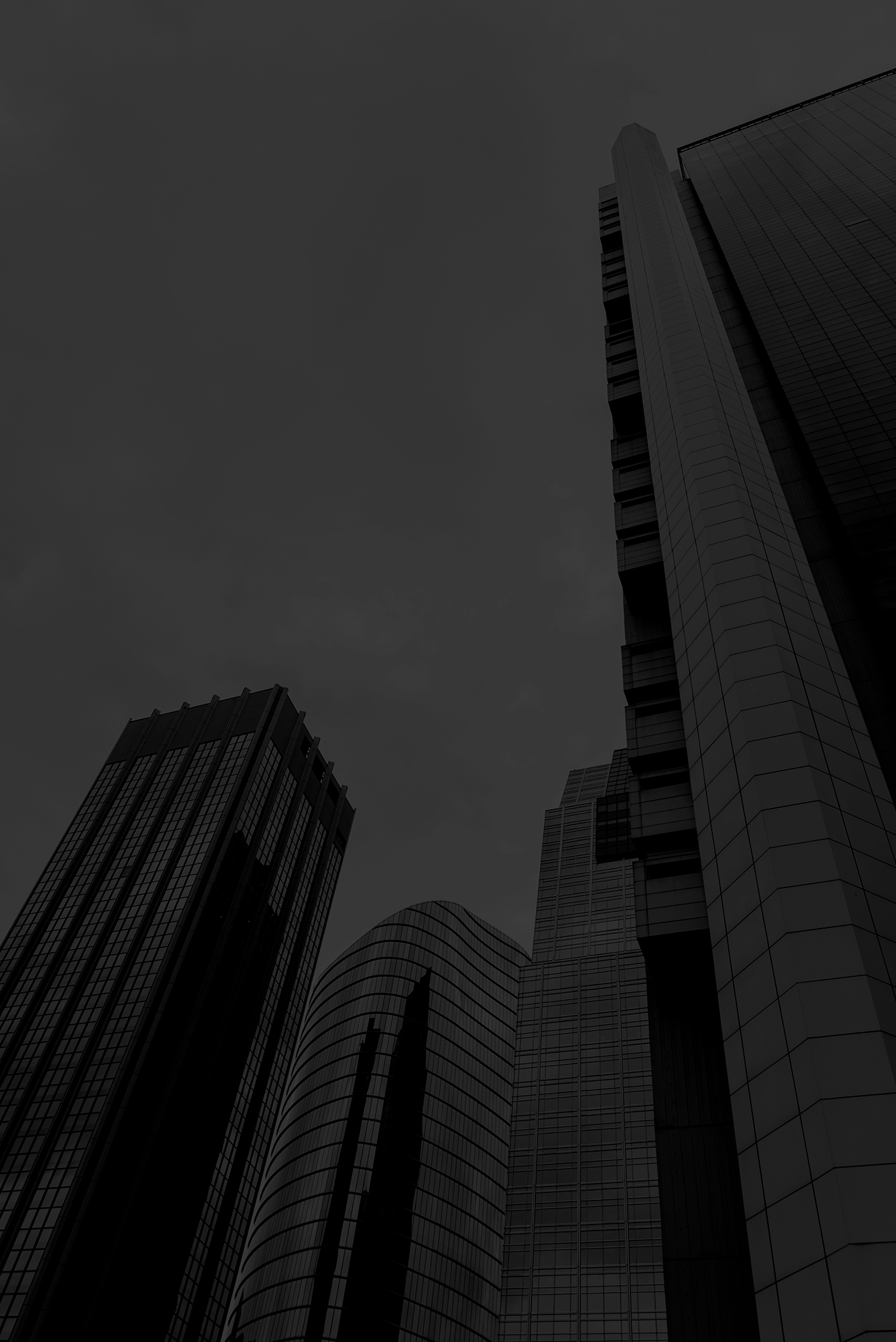 Advertising and Promotion
Advertising
Targeted advertising on three Social Media platforms: Facebook, Instagram and TikTok
PR
Targeting as well as discounts from operation organizations. Advantages for bulk orders for companies and military classes.
Online
Exclusive webshop with countless offers as well as online discounts
Management Plan
04
Our Team
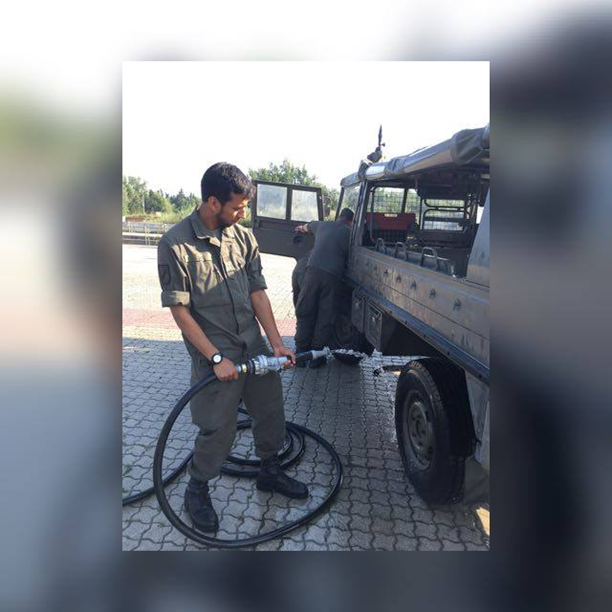 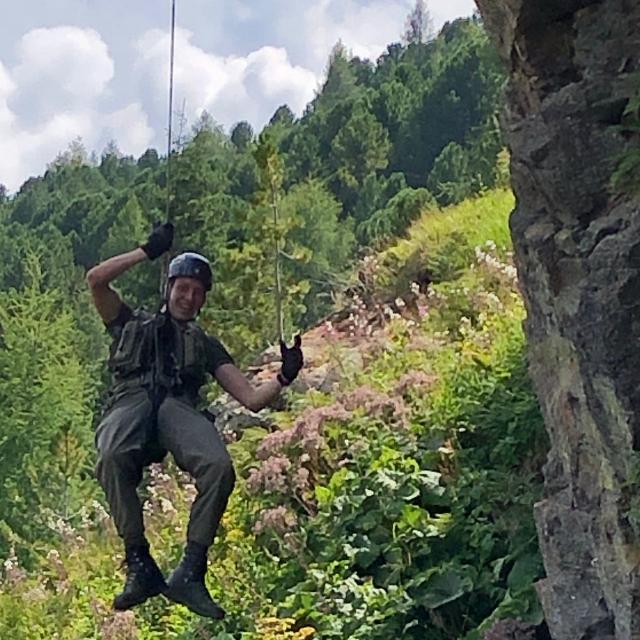 BINNER Daniel; 23 Years
Military & Business experience
You can replace the  image on the screen with your own
DAUD Benjamin; 27 Years
Military & Business experience
Organizational Chart
Business/Finance & Sales/Distribution
Quality Management & PR
BINNER
DAUD
Employee 1: Sales & Webshop
Employee 2: Sales & Social Media
Team 4
Employee 3: Warehouse
Our Main Partners
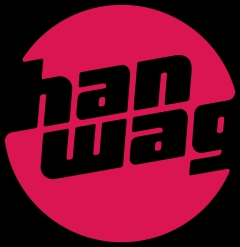 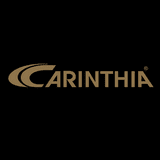 Carinthia
Hanwag
Finest shoes for military, police & outdoor
Best clothing for outdoor & survival
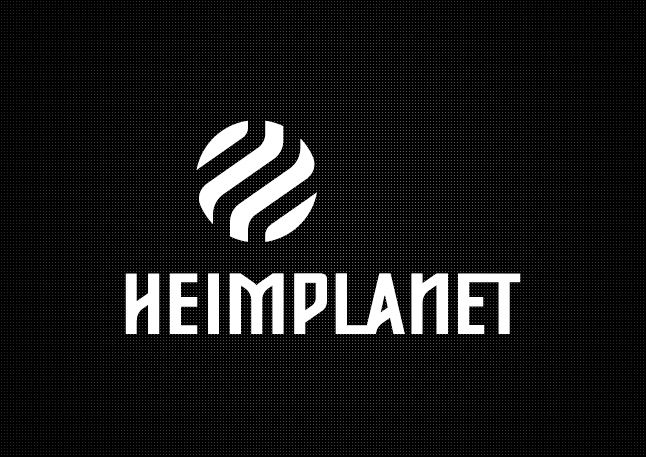 Heimplanet
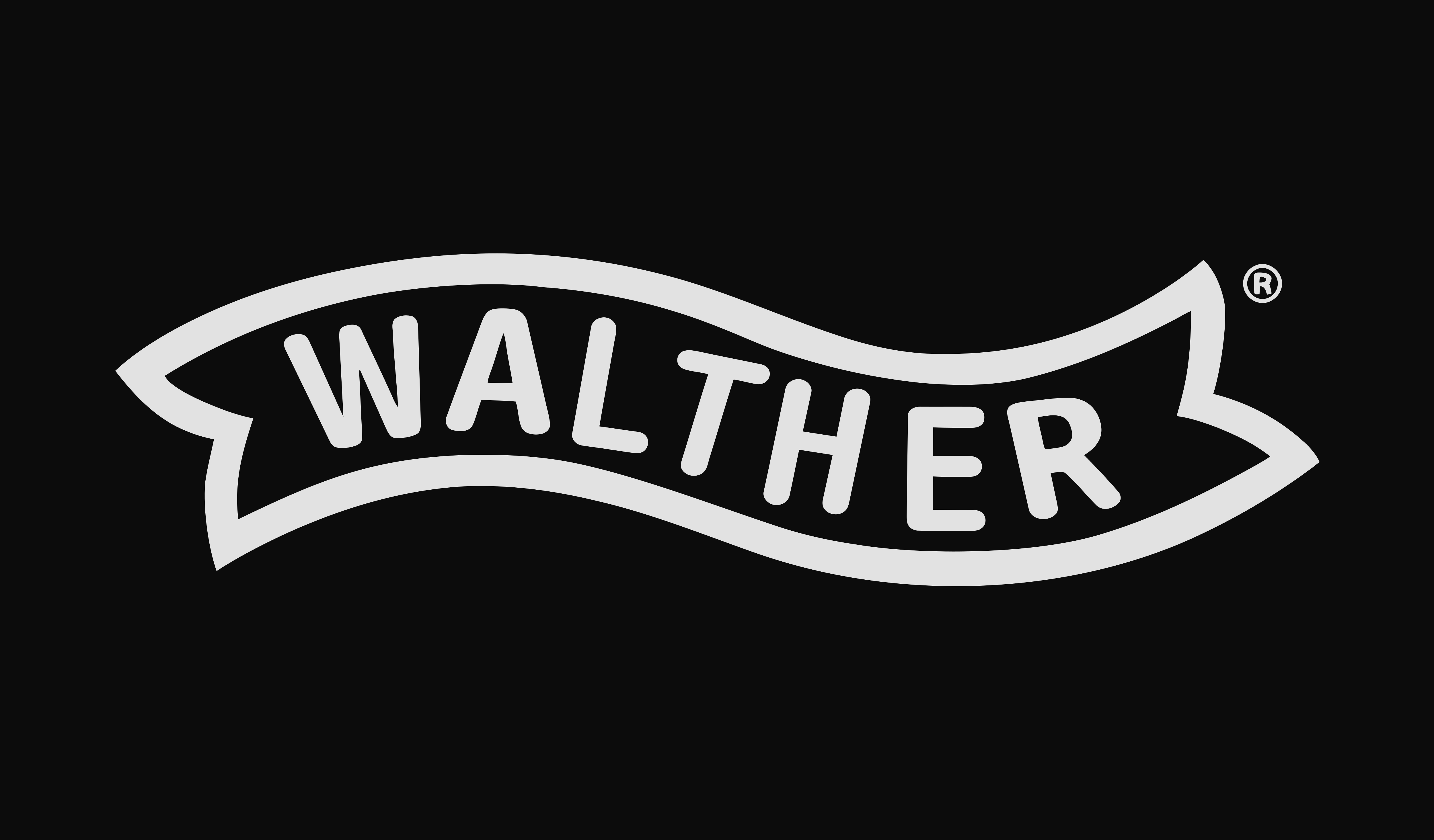 Walther
Maximum safety for special tent solutions
Best supplier for weapons & tools
Operating Plan
05
Our Process
2022
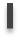 December
September
June
Storage
Contract with Suppliers
Online going of our Website
Opening of the Shop
Financial Plan
06
Balance Sheet
Assets
Liabilities
Equity
Own Investment
Bank
Difference
100 000€
200 000€
100 000€
Does anyone have any questions?

Heimdall‘s Hall Army Shop
Burgplatz 1, Wr. Neustadt
Heimdall-armyshop@gmail.com
Thanks